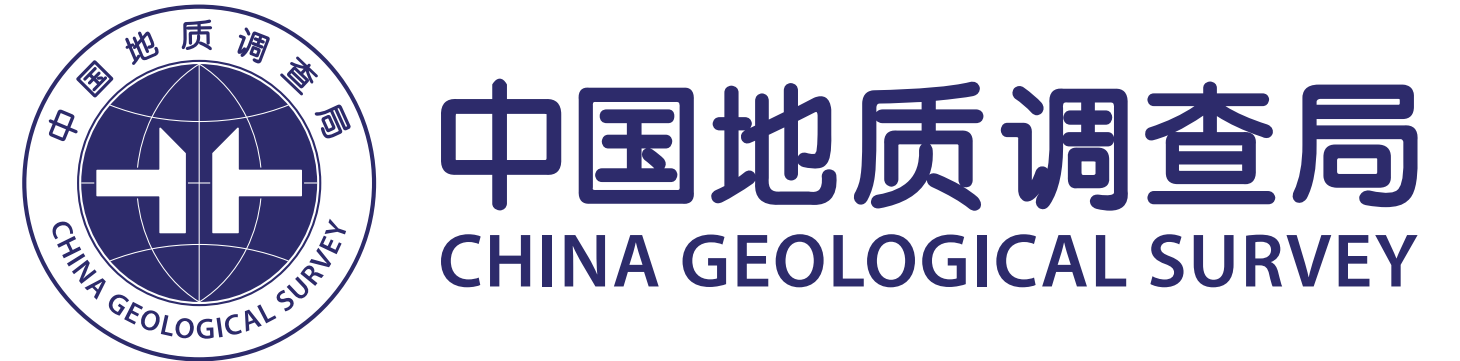 中国地质调查局西宁自然资源综合调查中心公开招聘社会在职人员面试答辩
第一章 基本情况
第二章 教育经历
第三章 科研(工作)经历
第四章 科研（工作）业绩
第五章 应聘理由及工作设想
一、应聘本工作的理由
第五章 应聘理由及工作设想
二、未来工作设想
第六章 其他需要说明的事项